ECCS學會組織圖表
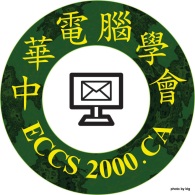 全體會員大會
監事會
理事會
理事會
全體會員
顧問
婦女小組
採購小組
娛樂小組